МЕДИЦИНСКИ УНИВЕРСИТЕТ – ПЛЕВЕН
	ФАКУЛТЕТ „МЕДИЦИНА“
	ЦЕНТЪР ЗА ДИСТАНЦИОННО ОБУЧЕНИЕ
Лекция №6
Вирусни хепатити – етиология, патогенеза, клиника, диагноза, ДД, лечение. Остра чернодробна недостатъчност.
Проф. Д-р Цеца Дойчинова
Увод
Пет хепатотропни вируса причиняват вирусен хепатит и те са обозначени с първите букви от латинската азбука, както следва: хепатитен А вирус(HAV), хепатитен В вирус (HBV), хепатитен С вирус (HCV), хепатитен D вирус (HDV) и хепатитен Е вирус (HEV). Те са представители на различни вирусни семейства.
Увод
Освен тях и други вируси като Цитомегаловирус (CMV) и Ебщайн-Бар (EBV) значително по–рядко могат да предизвикат вирусен хепатит наред с основното заболяване, което причиняват.
Увод
Напоследък (след 1995 г.) са описани и други вируси като хепатитен G вирус (HGV), ТТV вирус, SEN вируси, но тяхната патогенност за хората не е доказана и те не могат да се причислят към горепосочената група.
Увод
Eтиология на вирусните хепатити  Петте хепатотропни вируса HAV, HBV, HDV, HCV, HEV са представители на пет различни вирусни семейства, като основно свързващо звено е техният тропизъм към черния дроб на човека, както и сходната, а в редица случаи и почти еднаква клинична симптоматика, съобразно вида на инфекциозния процес (остър или хроничен).
Вирусен хепатит А-определение
Остро инфекциозно самоограничаващо се заболяване, причинено от специфичен хепатотропен вирус, предизвикващ дифузно чернодробно възпаление
Вирусен хепатит А-етиология
Хепатитният А вирус има сферична форма с диаметър 27-28nm (Фиг. 1). Вирионът се формира от три протеина, като вирусната популация се представя както от пълни, така и от празни (без РНК) частици.  Геномът на HAV се състои от едноверижна, линейна молекула РНК с големина 7.5 kb.
Вирусен хепатит А-етиология
✔ ХАВ – има 7 генотипа
✔ първите 3 са човешки
✔ ентеровирус
✔ размножава се в клетъчни култури
✔ без цитопатичен ефект
✔ освен РНК има и капсид
Вирусен хепатит А-етиология
Вирусът не притежава външна липидна
обвивка, което го прави много устойчив 
във външна среда и при третиране → при
стайна температура остава инфекциозен 
със седмици, при изсушаване – над месец,
при минусови температури - с години, при
t 60о - часове, при 100о - 20-30 мин.
Най-добре - автоклавиране, хлорни препа-
рати и УВЛ.
Вирусен хепатит А-етиология
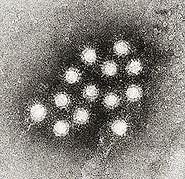 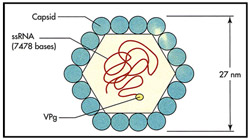 Вирусен хепатит А-епидемиология
Източник и резервоар- хората
Механизъм на заразяване-алиментарен
   и контактно-битов; много рядко при
   хемотрансфузии
Път на предаване-фекално-орален- от-
   деляне на вируса чрез фекалиите 1-2
   седмици преди появата на симптомите
Вирусен хепатит А-епидемиология
Възприемчивост – всеобща
Есенно-зимна  сезонност
Цикличност- през 5-10 год
Скандинавия и Швейцария- с най-ниски
   нива на вирусни антитела
Европа, САЩ, Япония, Австралия- анти-
   тела в 40-70%
Вирусен хепатит А-патогенеза
изпражнения→интестинална мукоза →
черен дроб → чрез рецептори навлиза в
хепатоцита → капсида се съблича →за-
почва репликация → нови вирусни части-
ци → чернодробни каналикули → жлъчка.
Развива се дифузен възпалителен процес
с ацидофилна хепатоцелуларна некроза в
чернодробните ацини и мононуклеарни възпалителни инфилтрати.
Вирусен хепатит А-патогенеза
► патогенезата на ВХА не напълно изяс-
     нена;
► сигурно е, че липсва директно цитопа-
     тично увреждане в клетъчни култури;
► ХАВ се намира в хепатоцитите преди
     увеличението на трансаминазите;
► създава мощен хуморален имунитет-
     anti-HAV IgM и anti-HAV IgG;
Вирусен хепатит А-клинична картина
✒ инкубационен период – 14 - 45 дни
✒ продромален (предиктерен) период-
     ~ 1 седмица, налице при ~85% от па-
     циентите; характеристика-адинамия,
     намален апетит, гадене, повръщане,
     тежест в дясно подребрие, субфебри-
     литет, рядко катарални прояви, при
     децата уртикариоподобни обриви.
Вирусен хепатит А-клинична картина
✒ иктерен период – 7-10 дни
     характеристика: потъмняване на ури-
     ната, пожълтяване на кожата и склери
     те, хепатомегалия(гладък, плътно-ела
     стичен, заоблен ръб, чувствителен),
     и спленомегалия при 50-60% от болни
     те, постепенно изчезване на субектив-
     ните оплаквания.
Вирусен хепатит А-клинична картина
✒ реконвалесцентен период – от 2 до
     4-5 месеца
✒ пълно оздравяване в над 95% от слу-
     чаите
Вирусен хепатит А-клинична картина
Клинични форми
✒ фулминантна – рядко
✒ протрахирана – по изключение
✒ холостазна – сравнително рядко
✒ релапс – при 2-12% от болните- 30-90
     дни след началото на заболяването
✒ екстрахепатални прояви – панкреатит,
     васкулит, мононеврит и др.- рядко
Вирусен хепатит А-диагноза
Общ серумен билирубин ↑за сметка на
   директната фракция
ASAT и  ALAT ↑ ↑
АФ и ГГТП- леко ↑
Фибриноген и протромбинов индекс
Белтъчен профил
Урина за жл. Пигменти
ПКК – в норма
Вирусен хепатит А-диагноза
Вирусологични маркери 
         HAAg – директен маркер за инфекция,
             доказва се във фекалиите 1-2 сед-
             мици преди и 1-2 седмици след 
             острото начало- не се използва
             в рутинната диагностика;
Вирусен хепатит А-диагноза
Вирусологични маркери
   Anti-HAV IgM – появяват се в края на ин-
        кубационния период, пик на концен-
        трация в началото на клиничните
        прояви и постепенно намаляване
        до пълно изчезване до 6 месеца
        след първите симптоми;
Вирусен хепатит А-диагноза
Вирусологични маркери
Anti-HAV IgG – появяват се почти едно-
        временно с Anti-HAV IgМ, постепенно
        титъра им се покачва и се открива
        пожизнено;
Наличие на Anti-HAV IgG е индикатор за:
Преминала инфекция
Ваксинален имунитет
Вирусен хепатит А-диференциална диагноза
Други остри ВХ
Обострени хронични хепатити
Лептоспирози
Токсични хепатити
Механичен иктер
Паразитози
Вирусен хепатит А-лечение
Хигиенно-диетичен режим
Глюкозно-левулозни р-ри
Хепатопротектори
Вирусен хепатит А-профилактика
Лична хигиена
Епидемиологично проучване
Хоспитализация
Ваксинация (скрининг; рискови лица-
   военни, пътуващи в ендемични райони,
   хомосексуалисти, и.в.наркомани,носите
   ли на ВХВ)
ВИРУСЕН ХЕПАТИТ В-етиология
Хепатитният В вирус се обособява като 
   отделен инфекциозен агент с откриването от Блумберг и кол. на т.нар. Австралийски антиген през 1965 г., който представлява повърхностната му обвивка. Малко по-късно е идентифициран целият вирион с големина 42 nm, наречен още частица на Дейн, по името на своя откривател.
ВИРУСЕН ХЕПАТИТ В-етиология
HBV е единствен представител на 
    Hepadnaviridae.
Зрелият вирион на HBV е с големина 40-42 nm и се състои от липопротеинова обвивка и ядро (нуклеокапсид) съдържащо вирусната ДНК. Геномът на HBV представлява двойно верижна ДНК с големина 3.2 kb.
ВИРУСЕН ХЕПАТИТ В-етиология
Има четири гена (S,C,P и X), кодиращи структурните и неструктурни белтъци на вируса. Основна съставна част на обвивката на вируса е повърхностният антиген (HBsAg), кодиран от S гена, който има три кодиращи региона – S, pre S1 и pre S2.
ВИРУСЕН ХЕПАТИТ В-етиология
Останалите два гена (P иX) от HBV ДНК кодират протеини, които не участват във формирането на вириона (неструктурни белтъци), като единият – Pol, има ензимна функция – полимеразна активност, а другият –Х протеин, има регулаторна функция при вирусното размножение.
ВИРУСЕН ХЕПАТИТ В-етиология
Нуклеокапсидът се формира от 180 копия на протеина – HbcAg, кодиран от С гена на HBV ДНК. Той представлява сферична структура с големина 27 nm, съдържаща вирусната ДНК. Същият ген кодира от pre-C участъка си протеин, наречен HBe антиген (HBeAg), който въпреки че е сходен по аминокиселинен състав с HBcAg, не участва във формирането на вириона, но се открива при активна вирусна репликация. При мутация на pre-C –значителна репликация-по-тежко протичане.
ВИРУСЕН ХЕПАТИТ В-етиология
Останалите два гена (P иX) от HBV ДНК кодират протеини, които не участват във формирането на вириона (неструктурни белтъци), като единият – Pol, има ензимна функция – полимеразна активност, а другият –Х протеин, има регулаторна функция при вирусното размножение.
ВИРУСЕН ХЕПАТИТ В-етиология
Характерно за HBV инфекцията е наличието както на зрели вириони, така и на голям брой субвирусни частици с диаметър около 20 nm, които могат да формират сферични и тубуларни образувания, съставени само от HBsAg без нуклеокапсид. Субвирусните частици са в съотношение 103-106 към един вирион.
ВИРУСЕН ХЕПАТИТ В-етиология
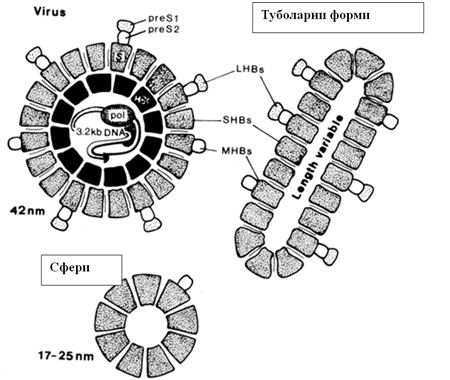 ВИРУСЕН ХЕПАТИТ В-етиология
❒ Обособени са 4 серологични НВV субтипа:
   аdw, ayw, adr  ayr. Наличието на общата
   антигенна “а” детерминанта осигурява
   ефективен имунен отговор срещу всичките
   4 НВV субтипа.
❒ Един от най-устойчивите вируси – почти 
    като ВХА
ВИРУСЕН ХЕПАТИТ В-етиология
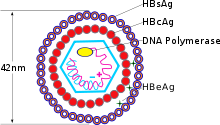 ВИРУСЕН ХЕПАТИТ В-епидемиология
Източник-болни от остър и хроничен ВХВ
   и носителите на НВV
Възприемчивост – всеобща
Път на заразяване
     - парентерален
     - сексуален
     - перинатален
     - фамилно-семеен
ВИРУСЕН ХЕПАТИТ В-епидемиология
HBsAg се открива във всички телесни
   течности, но най-висока и с епидемиологич-
   на опасност са кръвта, слюнката, семенна-
   та и вагинална течност.
Имуноглобулинът, топлинно обработената
   белтъчна фракция на плазмата, албуминът
   и фибринолизинът се приемат за безопасни.
НВV е 50-100 пъти по-инфекциозен от НІV.
ВИРУСЕН ХЕПАТИТ В-епидемиология
Разпространение на хронична НВV инфекция
≺ 2% - Западна Европа и Северна Америка

   2-7%- Източна и централна Европа, вкл.
              България

   7-20%- останалите райони
ВИРУСЕН ХЕПАТИТ В-патогенеза
Проникване на вируса в организма→виремия
→ч.дроб →адхезия →хепатоцит.
Вирусен нуклеокапсид →клетъчно ядро;
Вирусна ДНК →транскрибира се в РНК-транс-
крипт →той “зрее” →информационна РНК(m);
РНК(m) →цитоплазма →”подава команда” за
синтез на вирусните белтъци, вкл.на ензима
обратна транскриптаза.
ВИРУСЕН ХЕПАТИТ В-патогенеза
Една молекула РНК →обр.транскриптаза →
една верига ДНК, която служи за матрица
за синтез на втората верига ДНК, т.е. ч. дроб
започва неконтролирано производство ва
вирусни частици.
НВV не води до смърт клетките, които инфек
тира, т.е. няма директно цитопатично дей-
ствие.
ВИРУСЕН ХЕПАТИТ В-имунология
Първоначален имунен отговор→стимулация
На NК-клетки и цитокина INF →продукция на
IgM антитела с/у нуклеокапсида-anti-HBcIgM,
които заедно с HBsAg са най-важните марке
ри за остра НВV инфекция.
Цитотоксичните Ly- CD8+ са отговорни за
лизиране на инфектираните клетки →произ-
веждат се антитела и се изчиства вируса.
ВИРУСЕН ХЕПАТИТ В-имунология
Въпреки силният КМО дълги години след
клинично и серологично оздравяване в кръв-
та се откриват ниски концентрации на НВV,
но инфекцията е под контрол поради продъл
жителната стимулация на цитотоксични Ly.
Предполага се,че по-късно НВV се скрива
на “имунологически скрито”, откъдето елими
нирането му е невъзможно.
ВИРУСЕН ХЕПАТИТ В-имунология
І – силен вирус и силен имунен отговор→остро
      заболяване с добре изразена клиника
ІІ – силен вирус и свръхмерен КМО → фулми-
      нантно протичане и кома
ІІІ – слаб вирус и слаб отговор → носителство
ІV – силен вирус и слаб отговор →носителство
       или хронифициране на хепатита
ВИРУСЕН ХЕПАТИТ В-клинична картина
Инкубационен период- 30-180 дни
Начало – постепенно
Предиктерен период  ~ 1 седмица
   - астеноадинамия
   - анорексия
   - горно-диспептичен синдром
   - артралгичен синдром  
   - грипоподобен синдром
ВИРУСЕН ХЕПАТИТ В-клинична картина
Иктерен период
   - симптомите от предиктерния период
   - пожълтяване на кожа и склери
   - потъмняване на урината
   - хипо- ахолия
   - хепатосрленомегалия
Преобладават средно-тежки и тежки форми
ВИРУСЕН ХЕПАТИТ В-клинична картина
Фулминантно протичане – развива се черно-
дробна недостатъчност и хепатална кома:
Причина – масивна чернодробна некроза→
нарушена протеинсинтезиращата и дезин-
токсикиращатафункция на ч.дроб →натруп-
ване на токсични субстанции (най-вероятно
амоняк), които директно увреждат астроци-
тите, а те имат основна роля в регулацията 
на КЛБ.
ВИРУСЕН ХЕПАТИТ В-клинична картина
Фулминантно протичане: клиника
✔ инверзия на съня
✔ промяна в настроението
✔ дискалкулия и диспраксия
✔ засилен иктер
✔ намаляване размерите на ч.дроб
✔ хеморагичен синдром
✔ арефлексия
✔ кома
ВИРУСЕН ХЕПАТИТ В-клинична картина
Тежки форми:
1/ оточно-асцитна
2/ холостатична →билиарна цироза

Други форми:
1/ абортивна
2/ аниктерична
ВИРУСЕН ХЕПАТИТ В-диагноза
ПКК, СУЕ
Урина за жл.пигменти
Общ серумен билирубин
АСАТ, АЛАТ
АФ, ГГТП
Фибриноген, протромбинов индекс
Белтъчен профил
ВИРУСЕН ХЕПАТИТ В-етиологична диагноза
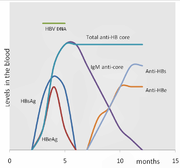 ВИРУСЕН ХЕПАТИТ В-диференциална диагноза
ОВХА
Други ОВИ
Паренхимен иктер при ЕБВ, СМV, отравяния, сепсис, 
Механичен иктер
Хемолитичен иктер
С-м на Жилберт
С-м на Дюбин-Джонсън
С-м на Ротор
Алкохолен хепатит
ВИРУСЕН ХЕПАТИТ В-лечение
Венозни вливания на глюкозно-левулозни
Разтвори, витамини
Хепатопротектори
Биопродукти
ГКС
Противовирусни и имуномодулатори
Хипербарна оксигенация
Трансплантация
ВИРУСЕН ХЕПАТИТ В-изход ипрофилактика
В ~ 90% - оздравяване
В 5-10-12% - хронифициране
В 0,5-1-2% - леталитет
✔ адекватна стерилизация
✔ изследване на донорската кръв
✔ профилактика на навородени от майки
    HBsAg+ със специфичен имуноглобулин
✔ имунизация с рекомбинантна ваксина-
    на 0, 1 и 6 месеца
ВИРУСЕН ХЕПАТИТ В-изход
HBsAg/+/, анти-HBcIgM/+/, HBeAg/+/ - остра инф.
HBsAg/+/, анти-HBcIgM/+/, анти-HBcIgG/+/, анти-HBe/+/- остра инфекция с благоприятна прогноза
HBsAg/+/, анти-HBcIgM/+/, анти-HBcIgG/+/, анти-HBe/+/ - хронично носителство
анти-HBcIgM/+/, анти-HBcIgG/+/ - прозоречен период
Анти- HBsAg/+/, анти-HBcIgM/+/, анти-HBcIgG/+/
    и анти-HBe/+//-/ - имунитет след заболяване
Анти- HBsAg/+/ - постваксинален имунитет
Вирусен хепатит С-етиология
Третият хепатотропен вирус, предаван по парентерален начин и отговорен за преобладаващия брой случаи на не-А, не–В вирусен хепатит, е открит през 1989 г. и е наречен хепатит С вирус (HCV).
Вирусен хепатит С-етиология
Индентифициран е целият вирусен геном, който по своята организация е напълно сходен с този на RHK генома на сем. Flaviviridae. Той кодира структурните протеини, формиращи ядрото и обвивката на вируса, както и пет неструктурни протеина с различни функции, включително и полимеразна активност. Геномът на вируса показва значителна вариабилност с наличието на 6 различни генотипа и многобройни субгенотипове .
Вирусен хепатит С-етиология
Някои от генотиповете са разпространени по целия свят, докато други са характерни само за определени региони. Освен това, инфекцията се характеризира с голяма честота на мутациите в инфектирания индивид, както поради начина на репликация на вирусната РНK, така и под влияние на имунната преса, най-вече от страна на хуморалния имунитет.
Вирусен хепатит С-етиология
Някои първоначални твърдения за различна патогенност на отделните генотипове не се оправдаха, но има достатъчно данни за различия в ефективността на лечението на HCV в зависимост от генотипа.  Най-често срещания у нас вариант е 
   НСV 1b.
НСV е много издръжлив във външна среда
и на химични и физични въздействия.
Вирусен хепатит С-етиология
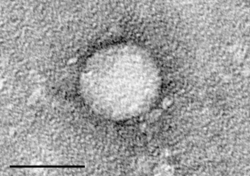 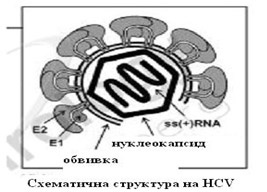 Вирусен хепатит С-епидемиология
Източник-болен и носител
Механизъм на предаване - множествен:
   - трансмисивен - основен
   - сексуален - по-рядко
   - вертикален – още по-рядко
Възприемчивост- всеобща
Най-засегната страна - Египет
Вирусен хепатит С-патогенеза
Патогенезата на ВХС не е добре проучена.
Сигурно е, че НСV не е директно цитопати-
чен вирус. Важна роля играе хуморалният 
имунен отговор- може да неутрализира ин-
дивидуални НСV варианти, да ограничи ос-
Ттотата на инфекцията.
Важно значение за вирусната елиминация
имат цитотоксичните Т-Ly и хелперните Т-
клетки.
Вирусен хепатит С-патогенеза
По-силният поликлонален цитотоксичен Т-Lyотговор в ч.дроб и периф.кръв се свързва с по-ниски нива на циркулираща HCV RNA.
Вирусната елиминация е по-честа в случаи със секреция на INF-γ и  Il-2 отколкото при секреция на Il-10 (анализ и значение на цитокините).
При остър хепатит - по-често CD4+TLy
При хроничен хепатит- по-често CD8+TLy→не произ
веждат INF-γ ,поради което не участват в ерадика-
цията на инфекцията
Вирусен хепатит С-клинична картина
Инкубационен период – 6-8 седмици (до 120дни)
Предиктерен период – неспецифичен
Иктерен – като при другите хепатити
15-20% протичат с иктер, останалите-суб-
    клинично
Вирусен хепатит С–клинична картина и маркерна диагностика
Хепатит С вирусната инфекция относително рядко се представя с клинически проявена остра фаза, като при болшинството от случаите липсва симптоматика за период от няколко десетилетия (20-30) години. Първият маркер на HCV е появата на неговата РНК в кръвта, около две седмици от началото на заразяването.
Вирусен хепатит С–клинична картина и маркерна диагностика
Предвид естеството на заболяването (предимно субклинично протичане) и вида на използвания диагностичен метод (амплификация на вирусния геном) откриването на този маркер в ранната фаза на заболяването не намира широко приложение в диагностиката на хепатит С вирусната инфекция.
Вирусен хепатит С –клинична картина и маркерна диагностика
Само няколко дни след това (5-8 дни) с помощта на имуноензимния метод се установява наличието на хепатит С вирусните антигени. Откриването на антитела срещу HCV (anti-HCV) е основен метод, претърпял съществен прогрес по отношение на чувствителност и специфичност в годините след откриването на вируса, като съществено беше съкратен (до 35-50 дни) прозоречният период между началото на инфекцията и откриването на anti-HCV антителата.
Вирусен хепатит С –клинична картина и маркерна диагностика
Липсата на специфичен маркер за ранната фаза на HCV инфекцията, подобен на този при HBV, съществено затруднява нейното точно определяне. Наличието на HCV РНК при липса на anti-HCV при имунокомпетентни лица за период от 1 до 2 месеца с последваща поява на антитела е най-съществената параклинична характеристика на острата HCV инфекция.
Вирусен хепатит С –клинична картина и маркерна диагностика
Проследяване на сероконверсията на anti-HCV антителата за период от 2-3 месеца също е характеристика на остра HCV инфекция, особено при наличие на анамнестични данни за рискови фактори за това заболяване. Изчезването на HCV РНК скоро след първоначалната инфекция (2-3) месеца е основен индикатор за оздравяване, като антителата срещу вируса остават все още във високи титри.
Вирусен хепатит С–клинична картина и маркерна диагностика
Наличието на вирусна РНК за период, по-голям от 6 месеца, най-често без клинична симптоматика, показва преминаването към хронична фаза на инфекцията.
Методи за изследване – PCR,  EIA
Вирусен хепатит С –клинична картина и маркерна диагностика
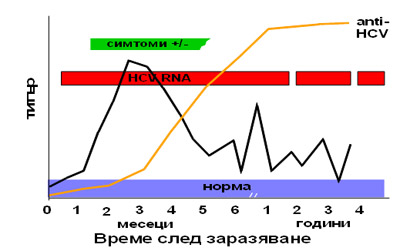 Вирусен хепатит С- лечение
При остра симптоматична инфекция- спон-
   танно оздравяване в 50-75%; ранно лече-
   ние с INFα може да предотврати хронифи-
   цирането
При хронична инфекция- пегилиран INF+
   гуанинов нуклеозид ribavirin
25-50% хронифициране→12-25% цироза
   →1,25-2,5% хепатоцелуларен карцином
Вирусен хепатит С- лечение
Конвенционалното лечениепри НСV е както
при останалите остри вирусни хепатити:
- глюкозно-левулозни р-ри и.в.
- витамини
- хепатопротектори
- ХДР
Вирусен хепатит С-профилактика
Специфична – има
Общи мерки:
   - намаляване на контактите с контаминира-
     на кръв;
   - скрининг на кръвните донори;
   - здравна просвета;
   - двукратно изследване при убождане.
Остър хепатит Д- етиология
Причинител е хепатитният D вирус, открит през 1977 г. Той е дефектен вирус, изискващ наличие на HBV, за да може да се осъществи продуктивна инфекция. Поради малкия размер на РНК от само 1700 нуклеотида, вирусът е в състояние да кодира само един антиген в две форми.
Остър хепатит Д- етиология
За да се осъществи ефективна инфекция в човешкия организъм е необходимо повърхностният антиген (HBsAg) на HBV, за да се формира цялостният вирион на хепатитния D вирус с големина 36 nm. Следователно са възможни две форми на инфекция: едновременно заразяване с двата вируса - коинфекция и заразяване на фона на съществуваща хронична хепатит В вирусна инфекция - суперинфекция.
Остър хепатит Д- етиология
Геномът на HDV кодира два вирус-специ-
   фични протеина: голям (L-HDAg) и малък
   (S-HDAg).Те имат структурни и антигенни
   функции, но играят и регулаторна роля в
   процеса на вирусната репликация.
Остър хепатит Д- епидемиология
Източник и резервоар – болни и носители
Пътища за предаване на инфекцията:
      - контакт с кръв и телесни течности
      - сексуална трансмисия - по-малко       	значение
Широко разпространено заболяване – в
   Западна Европа, Северна Америка, Цен-
   трална Африка, Средиземноморси регион.
Остър хепатит Д- патогенеза
Не напълно изяснена.
Предполага се, че вирусът използва същия
клетъчен рецептор като НВV и веднъж про-
никнал в клетките HDV може да се реплици-
ра в отсъствието на НВV. Предполага се съ-
що, че освен вирусни в патогенезата учас-
тват и фактори на гостоприемника.
Остър хепатит Д- клинична картина
Инкубационен период – 2-8 седмици
Острата HDV инфекция клинично е нераз-
    личима от останалите ВХ
Три начина на протичане на остра HDV инфекция:
    - коинфекция
    - суперинфекция
    - НВV независима латентна HDV инфекция -
      среща се само при чернодробно   	трансплантирани пациенти
Остър хепатит Д- клинична картина
Коинфекция – 
► оздравяване в 90-95%
► хронифициране – 2-7%
► фулминантно протичане – 2-20%
► след оздравяване- доживотен имунитет
Остър хепатит Д- клинична картина
Суперинфекция-развива се при хронично НВV инфектирани лица, допълнително заразени с HDV (може да е здрав носител на HBsAg или с клиника на хроничен НВV хепатит).
Може да протече като:
✔ фулминантен хепатит – 10-20%
✔ хронифициране – 70-95%
✔ оздравяване с изчистване на HBsAg или
    персистиране на първоначалната НВV инфекция
    -5-10%
Остър хепатит Д- клинична картина
Независима латентна HDV инфекция: само
при трансплантирани болни. HDVAg се оп-
ределя вътреядрено, без HDV инфекция, 
без HBsAg в серума. HDV се реплицира и
продуцира HDVAg вътре в хепатоцита→не-
пълни вирусни частици без HBsAg обвивка 
→не могат да излязят извън хепатоцита и
да инфектират съседни хепатоцити.
Остър хепатит Д-етиологична диагноза
При острата хепатит D вирусна инфекция, най-широко приложение има откриването на anti-HDV антитела в серума на инфектираното лице. Антителата от клас IgM не са строго специфични за острата фаза, затова имайки предвид естеството на HDV (дефектен вирус, изисква наличие на HBV) маркерът за ранна HBV инфекция (anti-HBc-IgM) в случаите на ко-инфекция или суперинфекция дава информация и за фазата на HDV инфекция.
Остър хепатит Д-етиологична диагноза
Наличието на anti-HDV от класа IgG се откриват малко по-късно (до 2 седмици) след маркерите за остра HBV инфекция, като при оздравяване тези антитела намаляват и в някои случаи могат да изчезнат напълно. Хепатит D антигенът (HDAg) също може да бъде открит в серума на болния, като неговото наличие не е задължително.
Вирусен хепатит Е
Петият хепатотропен вирус - хепатитния Е вирус (HEV), заедно с HAV, формират групата на ентерално предаваните вирусни хепатити. Индентичността на предаване на тази инфекция с тази, причинена от HAV, обуславя разпространението им в почти равни пропорции в някои обширни региони от земното кълбо като Централна Америка, Екваториална Африка и Югоизточна Азия.
Вирусен хепатит Е
Извън тези региони обаче, включително и в България, хепатит Е вирусната инфекция се среща рядко и се представя само като спорадични случаи и има ограничено разпространение с предимно субклинично протичане.
Вирусен хепатит Е- етиология
Хепатитният Е вирус е необлечен със сферична форма и големина 30-40 nm. Вирионът съдържа РНК геном с позитивна полярност и 7.5 КВ дължина. Кодират се три протеина – неструктурен с ензимна функция, протеин, формиращ вирусния капсид и трети най-малък протеин с още неизяснена функция.
Вирусен хепатит Е- етиология
На базата на генетичен анализ на вирусни изолати от целия свят са обособени 4 основни генотипа и 24 субтипа. Независимо от генотипното разнообразие, данните говорят за наличие само на един серотип.
Вирусен хепатит Е- епидемиология
Източник на инфекцията – болният
Път на разпространение- фекално-орален
Не е описано хронично носителство
Зоонозно разпространение – свине, крави,
    гризачи, овце, кози, елени, сърни и др
По-често сред възрастни
Инкубационен период – 3-8 седмици
Устойчив имунитет
Протича по-тежко от НАV
Вирусен хепатит Е- диагноза
Хепатит Е вирусната инфекция е рядко срещана в България, като в основата на нейната лабораторна диагностика стои откриването на индиректните специфични маркери - антитела от класовете IgM, IgG (anti-HEV-IgM и anti-HAV-IgG). Клинически тя е трудно различима от другите остри заболявания, причинени от хепатотропни вируси.
Вирусен хепатит Е-лечение и профилактика
Лечение – като при останалите ОВХ
Профилактика – подобряване на личната и 
   обществена хигиена